CSC241: Object Oriented Programming
Lecture No 04
Previous Lecture
Constructor – example program
Placing class in separate file
Destructor – example program
Constructor with arguments – example program
Today’s Lecture
Overloaded function 
Constructor
const (constant) 
object
member function
data member
object as function argument 
friend function
this pointer
Objects as Function Arguments
class Distance {    //Distance class
private:
int feet;
float inches;
public:
Distance() : feet(0), inches(0.0)
{ }
Distance(int ft, float in) : feet(ft), inches(in)
{ }
void getdist(){  
  cout << “\nEnter feet: “; cin >> feet;
  cout << “Enter inches: “; cin >> inches;
}
void showdist(){ 
   cout << feet << “:” << inches<<endl ; 
}
void add_dist( Distance, Distance ); 
};
void Distance::add_dist(Distance d2, Distance d3) {
inches = d2.inches + d3.inches; 
feet = 0; 
if(inches >= 12.0) {
inches -= 12.0; 
feet++; 
} 
feet += d2.feet + d3.feet; 
}
main()
{
Distance dist1, dist3;        
Distance dist2(11, 6.5); 
dist1.getdist();                  
dist3.add_dist(dist1, dist2); 
cout << “\ndist1 = “; dist1.showdist();
cout << “\ndist2 = “; dist2.showdist();
cout << “\ndist3 = “; dist3.showdist();
}
Overloaded Constructors
It’s convenient to be able to give variables of type Distance a value when they are first created
			Distance dist2(11, 6.25);
which defines an object, and initializes it to a value of 11 for feet and 6.25 for inches.
Distance dist1, dist2; then No-argument constructor is called/invoked (the default constructor)
Since there are now two constructors with the same name, Distance(), we say the constructor is overloaded
Member Functions Defined Outside the Class
Such functions, needs to have a prototype/declaration within the class
The function name, add_dist(), is preceded by the class name, Distance, and a new symbol—the double colon (::). This symbol is called the scope resolution operator.

It is a way of specifying what class something is associated with
In this situation, Distance::add_dist() means “the add_dist() member function of the Distance class”
void Distance::add_dist(Distance d2, Distance d3)
Structures and Classes
We used structures as a way to group data and classes as a way to group both data and functions
In fact, you can use structures in almost exactly the same way that you use classes
The only formal difference between class and struct is that in a class the members are private by default, while in a structure they are public by default.
Classes, Objects, and Memory
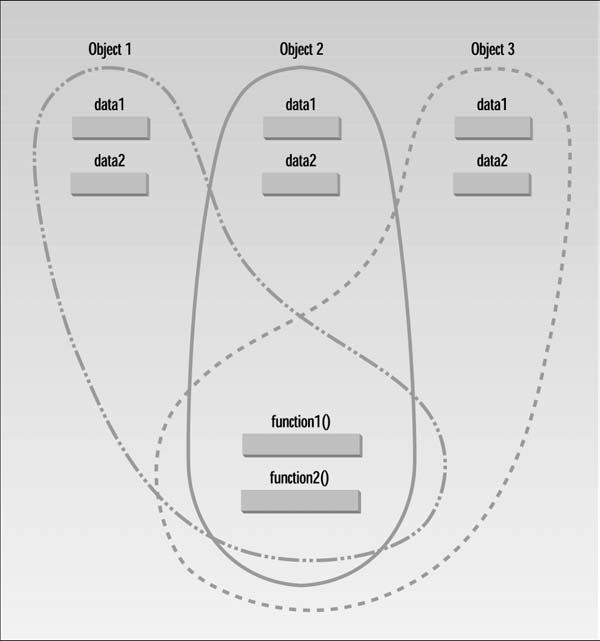 const (constant) object
Some objects need to be modifiable and some do not
Keyword const is used to specify that an object is not modifiable
Any attempt to modify the object should result in a compilation error 

declares a const object noon of class Time and initializes it to 12 noon
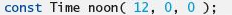 const (constant) member function
Constant member function will not allow to modify private data member
class aClass
{
private:
    int alpha;
public:
void nonFunc()  //non-const member function
{ alpha = 99; }    //OK
void conFunc() const //const member function
{ alpha = 99; } //ERROR: can’t modify a member
};
Example – Time class
Data members


Member functions
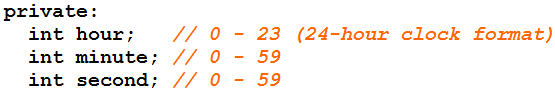 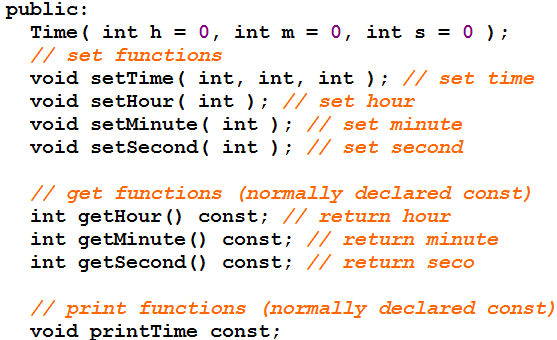 program
const Objects as Function Arguments
class Distance {    //Distance class
private:
int feet;
float inches;
public:
Distance() : feet(0), inches(0.0)
{ }
Distance(int ft, float in) : feet(ft), inches(in)
{ }
void getdist(){  
  cout << “\nEnter feet: “; cin >> feet;
  cout << “Enter inches: “; cin >> inches;
}
void showdist(){ 
   cout << feet << “:” << inches<<endl ; 
}
Distance add_dist(const Distance&) const; 
};
Distance Distance::add_dist(const Distance& d2) const
{
   Distance temp; 
   inches = 0;
   temp.inches = inches + d2.inches; 
   if(temp.inches >= 12.0) { 
      temp.inches -= 12.0; 
      temp.feet = 1; 
   } 
   temp.feet += feet + d2.feet; 
   return temp;
}
Cont.
main()
{
  Distance dist1, dist3; 
  Distance dist2(11, 6.25); 
  dist1.getdist(); 
  dist3 = dist1.add_dist(dist2); 
  cout << "\ndist1 = "; dist1.showdist();
  cout << "\ndist2 = "; dist2.showdist();
  cout << "\ndist3 = "; dist3.showdist();
}
d2
temp
dist1
dist3
dist2
5
17
0
0
feet
feet
feet
feet
7.0
1.5
inches
inches
inches
0.0
0.0
inches
11
6.5
Distance Distance::add_dist(const Distance& d2) const {
   Distance temp; 
   temp.inches = inches + d2.inches; 
   if(temp.inches >= 12.0) { 
      temp.inches -= 12.0;   
      temp.feet = 1; 
   } 
   temp.feet += feet + d2.feet;    
   return temp;
}
void getdist(){  
  cout << “\nEnter feet: “; cin >> feet;
  cout << “Enter inches: “; cin >> inches;
}
void showdist(){ 
   cout << feet << “:” << inches<<endl ; 
}
1
17
13.5
1.5
dist1 = 5 : 7.0
dist2 = 11 : 6.5
Go to program
dist3 = 17 : 1.5
Initializing a const Data Member
Constant data member must be initialized using member initializer list
    private:
         int count;
         const int increment;
const data member must be initialized as soon as the object is created
Example
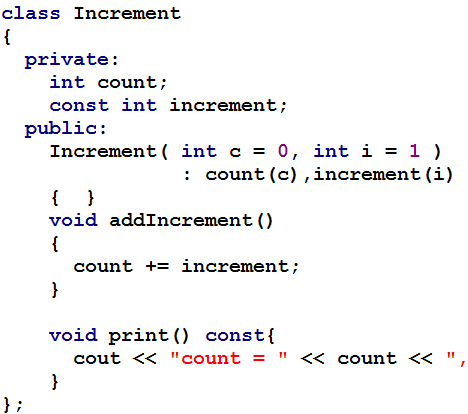 Go to program
Common errors while using const
Following are compilation errors
Defining as const a member function that modifies a data member of an object
Defining as const a member function that calls a non-const member function of the class on the same instance of the class
Invoking a non-const member function on a const object
friend Functions
A friend function of a class is defined outside that class's scope 
It has the right to access the non-public (and public) members of the class
Prototypes for friend functions appear in the class definition but friends are not member functions
They are called just like a normal functions
Cont.
Friend function can be declaration can be placed any where in class definition
Place all friendship declarations first inside the class definition's body
Example – Count class
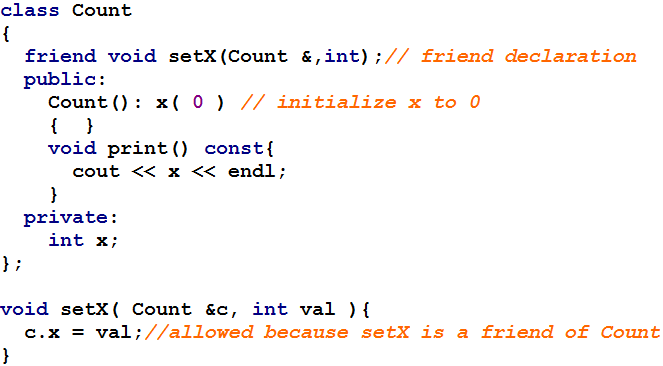 Go to program
Using this pointer
Object's member functions can manipulate the object's data
How do member functions know which object's data members to manipulate?
Every object has access to its own address through a pointer called this
this pointer is passed (by the compiler) as an implicit argument to each of the object's non-static member functions
Cont.
An object's this pointer is not part of the object itself 
The size of the memory occupied by the this pointer is not reflected in the result of a sizeof operation on the object
Objects use this pointer implicitly or explicitly to reference their data members and member functions
Type of this pointer
The type of the this pointer depends on the type of the object 
non constant member function of class Employee, the this pointer has type Employee * const 
constant member function of the class Employee, the this pointer has the data type const Employee * const
Implicitly and Explicitly Use this Pointer
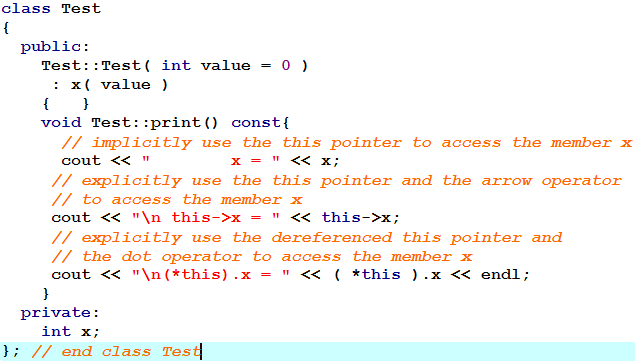 Go to program
Cascading function calls using this pointer
Multiple member functions are invoked in the same statement
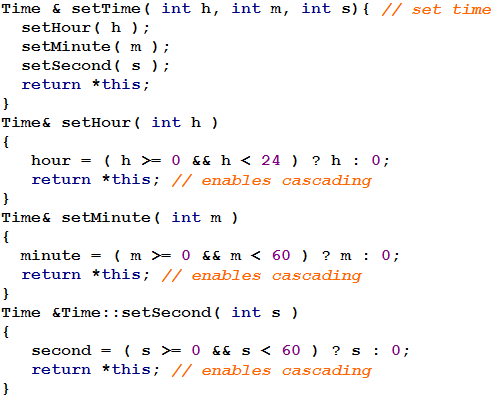 Cont.
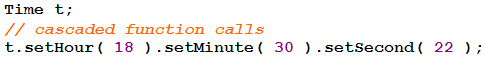 Why does the technique of returning *this as a reference work?
The dot operator (.) associates from left to right
so line 14 first evaluates t.setHour( 18 ) then returns a reference to object t
The remaining expression is then interpreted as
t.setMinute( 30 ).setSecond( 22 ); 
t.setMinute( 30 ) call executes and returns a reference to the object t. 
t.setSecond( 22 );
Go to program
static Data Members
Each object of a class has its own copy of all the data members of the class
In certain cases, only one copy of a variable should be shared by all objects of a class
A static data member is used
If a data item in a class is declared as static, only one such item is created for the entire class, no matter how many objects there are
Cont.
A member static variable is visible only within the class, but its lifetime is the entire program
It continues to exist even if there are no objects of the class
A static data item is useful when all objects of the same class must share a common item of information
Uses of static data member
Suppose an object needed to know how many other objects of its class were in the program 
In a road-racing game, for example, a race car might want to know how many other cars are still in the race
In this case a static variable count could be included as a member of the class
All the objects would have access to this variable
class Race
{
    private:
       static int count; 
       int carNo;	
    public:
       Race()
         { count++; carNo=0; }
       void setCarNo(int no)
         {  carNo = no;  } 	
       void printData() { 
           cout<<“Total car = ”<< count;
           cout<<“,Car No.   = ”<<carNo<<endl;
       }
};
int Race::count = 0; 
main()
{
Race c1, c2, c3;     //create three objects
c1.setCarNo(10);  c2.setCarNo(11);  
c3.setCarNo(12); 
c1.printData();
c2.printData();   c3.printData();
}
Example – Race class
Total car = 2, Car No. 10
Total car = 2, Car No. 11
Total car = 3, Car No. 12
main()
{
Race c1, c2;     //create three objects
c1.setCarNo(10);  c2.setCarNo(11);  
c1.printData();
c2.printData();
Race c3;  c3.setCarNo(12);  c3.printData();
}
Total car = 3, Car No. 10
Total car = 3, Car No. 11
Total car = 3, Car No. 12
Composition – Objects as Members of Classes
An AlarmClock object needs to know when it is supposed to sound its alarm
So why not include a Time object as a member of the AlarmClock class
It is refer as has-a relationship
We will see how an object's constructor can pass arguments to member-object constructors
Example program
Date.h
Date class
manager
firstname
lastname
Employee.h
Employee class
 

 Date birthday
 Date hiredate
birthday
hireday
day
day
month
month
year
year
Source_emp.cpp
Employee manager
Go to program
Dynamic Memory Management
C++ enables programmers to control the allocation and deallocation of memory in a program for any built-in or user-defined type
Performed with operators new and delete